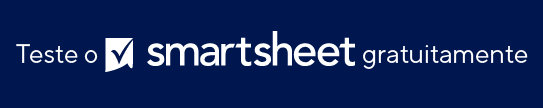 Gráfico de Gantt com dependências em PowerPoint
Notas quanto ao uso deste modelo
Insira tarefas, datas de início e término e duração em dias nos dados do gráfico. 
 
Ajuste as barras de cada tarefa para representar o tempo por tarefa durante um período de semanas.  Ajuste as setas para ilustrar caminhos e adicione diamantes para representar eventos.
GRÁFICO DE GANTT COM DEPENDÊNCIAS
GRÁFICO DE GANTT COM DEPENDÊNCIAS